SERVICESCAPE COMPARISONLa Montana vs HABIBI
BY

ASMAT ULLAH
Highlights
Introduction
     (comparison of servicescape)
Target market
Implication of 4P’s
Tangible Services 
Intangible services
Customer Touch points
Recommendations
Introduction     (La Montana vs HABIBI)
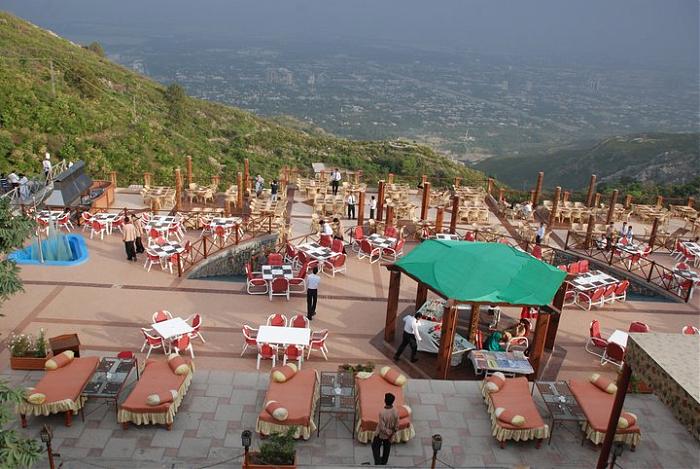 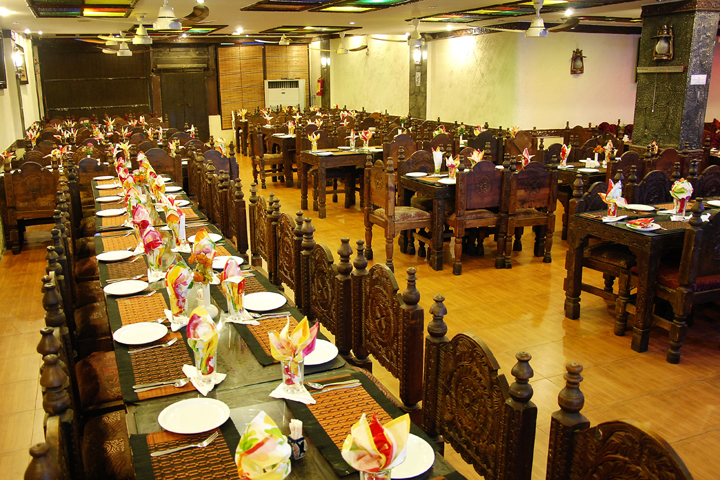 Target market
4p’S
tangible services
Intangible services
Customer touch points
Recommendations
La Montana
Indicate the energy value of dishes in KJ (e.g. how many calories the individual components of the dish have).
Implement a loyalty program
Implementing a loyalty program, will give customers the opportunity to be rewarded for their patronage to restaurant. By giving customers rewards for their continued support of the business, restaurant will grow the relationships it currently has with them.
Include low-fat dressing and olive oil in your offer.
Habibi
Enable your guests to eat more fresh vegetables. For example, you can leave room for salad on the plate, serve salad first, or put it directly on the plate.
Provide your guests with drinking water.
Offer different side dishes – even with the daily menu.
Use social media effectively to create brand awareness and stay connected with customers
Bring in live entertainment to create an ambiance for the restaurant
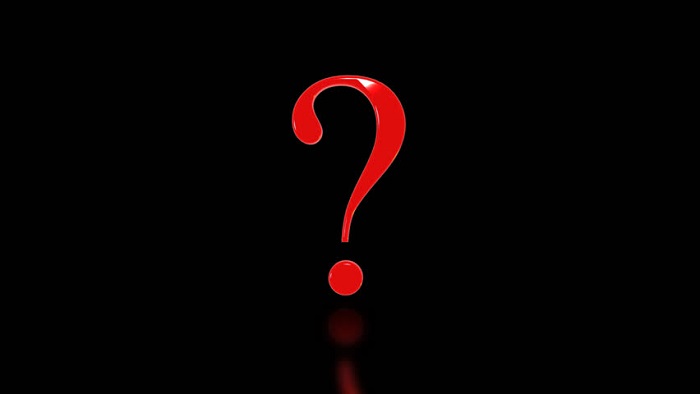 Thank you